Grapheme Introduction
ph
Grapheme Introduction
Activity:

Introduce the new grapheme and connect it with its corresponding phoneme. 
Explain where it might appear in words (beginning, middle or end).
Demonstrate with sample words.
Read new words.
Select practice game and/or words from corresponding word lists or word card files to add for practice.
ph
[Speaker Notes: The consonant digraph PH says /f/ like in the beginning of the word phone.]
ph
[Speaker Notes: PH can come at the beginning of a word, such as the word…]
phone
ph
[Speaker Notes: phone…]
phone
Phil
ph
[Speaker Notes: and the name Phil.]
ph
[Speaker Notes: PH can also come at the end of a word, such as the word…]
graph
ph
[Speaker Notes: graph…]
graph
Ralph
ph
[Speaker Notes: and the name Ralph.]
ph
Phil
graph
Steph
[Speaker Notes: Guided Practice: 
PH says /f/… your turn (students: PH says /f/). Let’s practice reading some words with PH /f/.]
Insert a word reading practice activity here 
(see next slide for examples).
Some examples of practice activities:
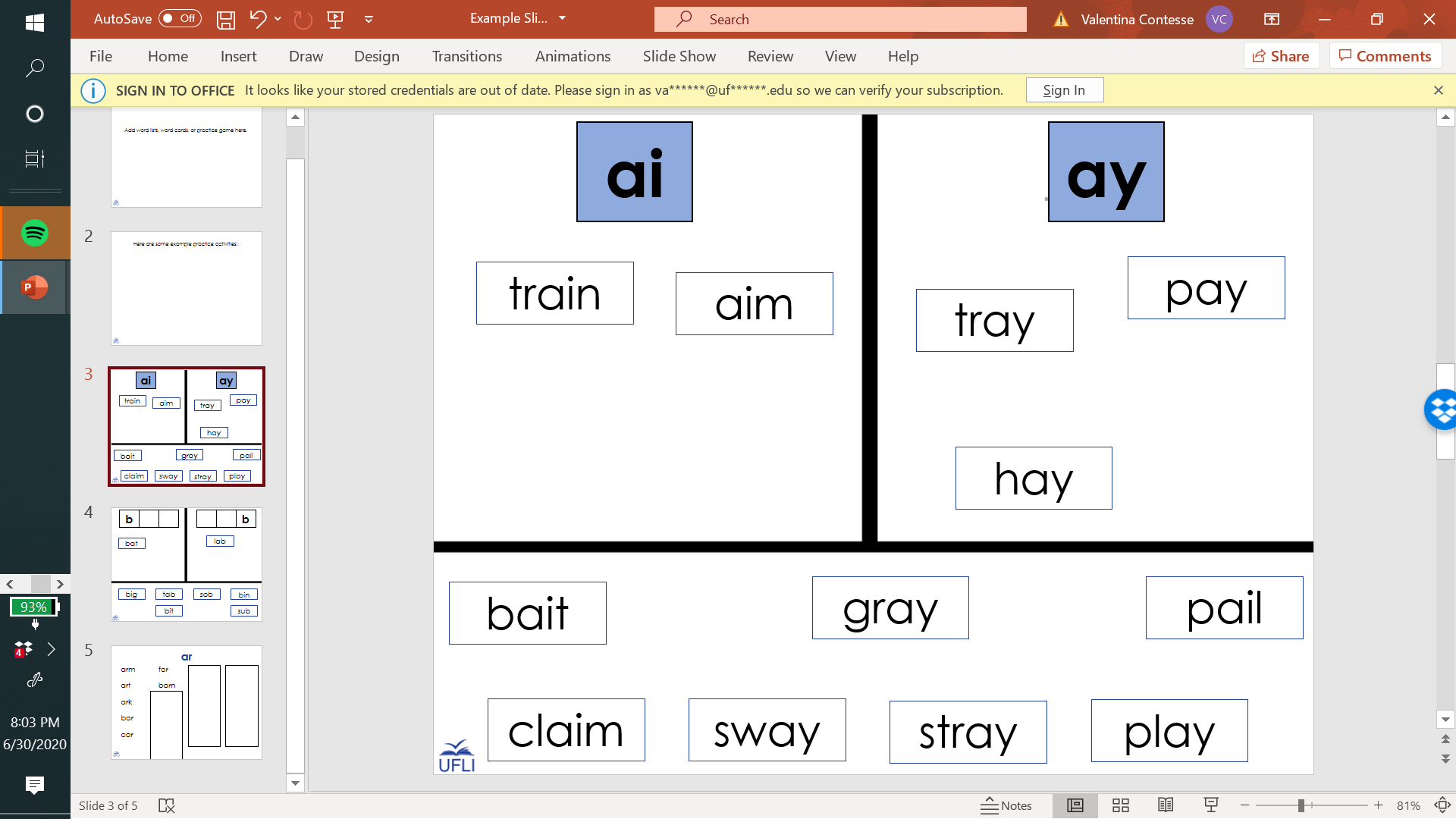 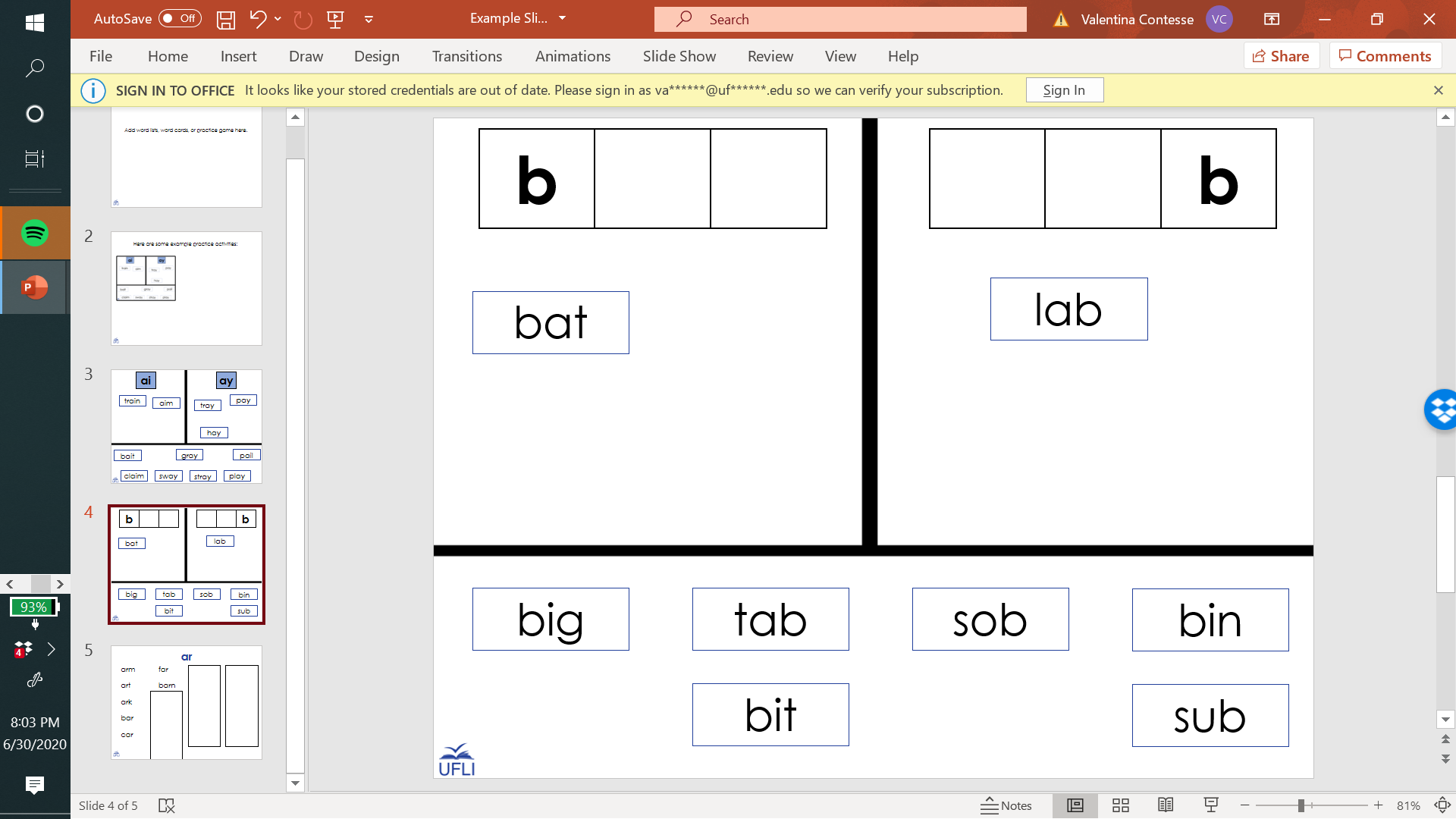 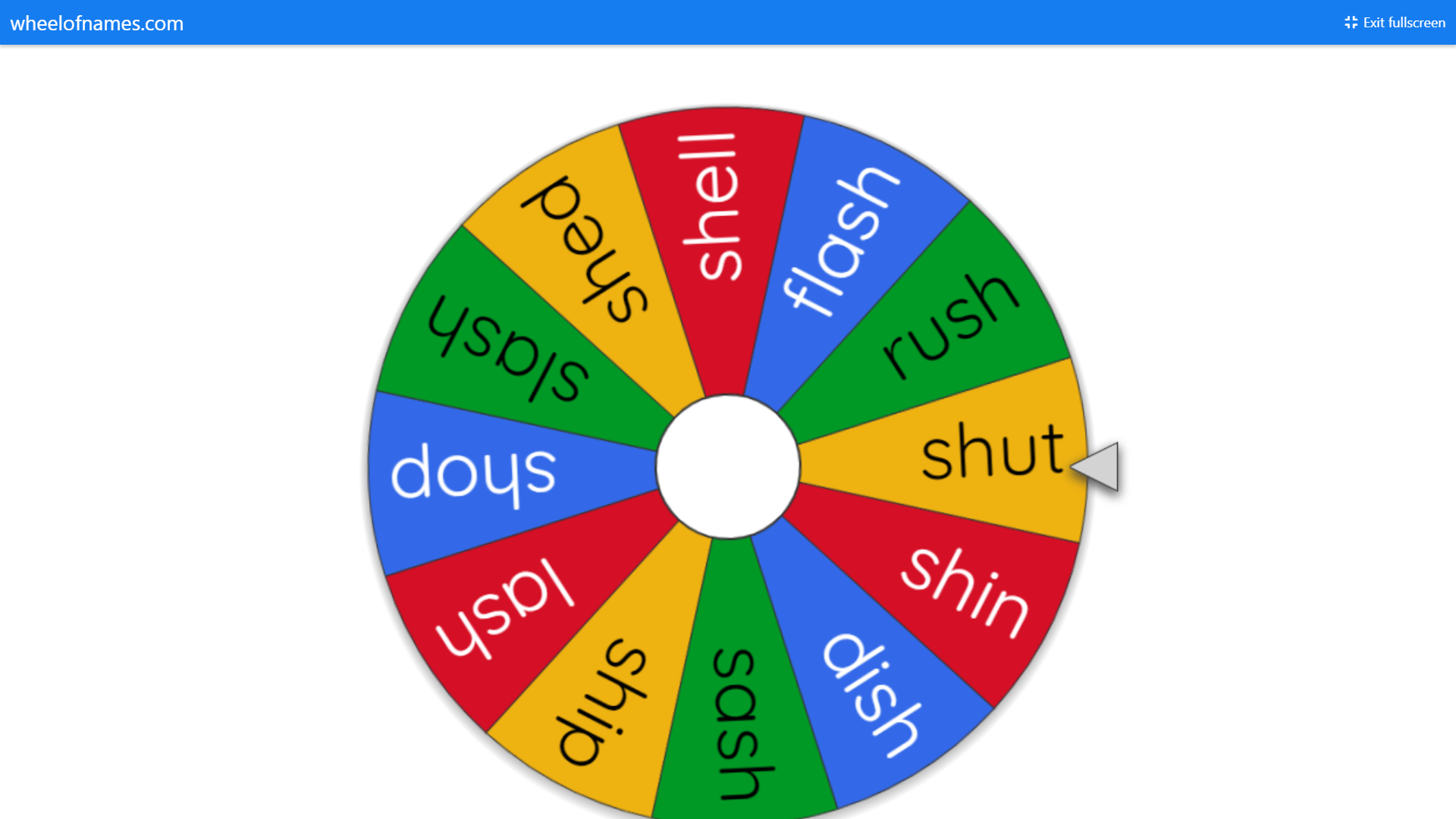 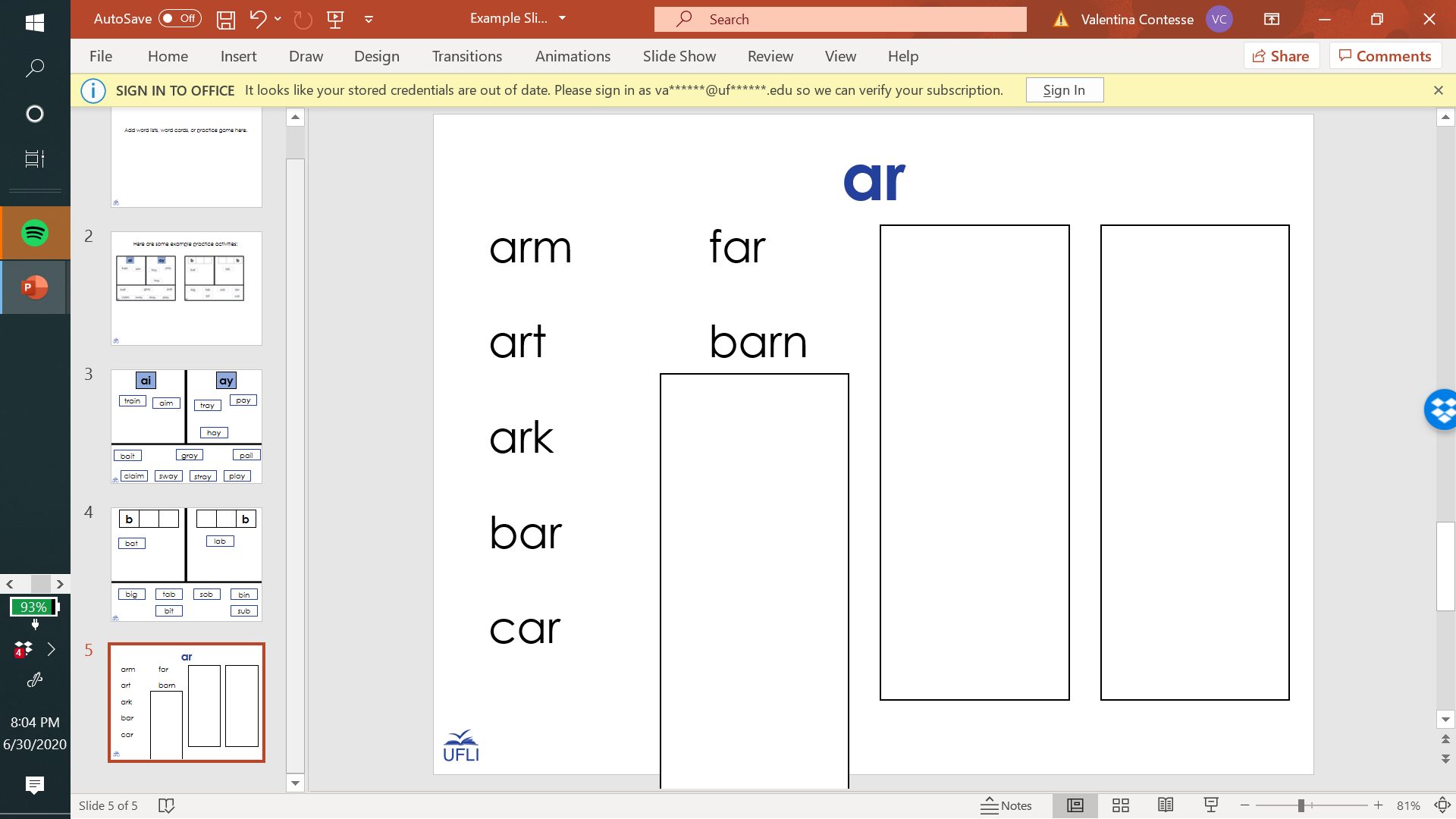 [Speaker Notes: Word Sort Template: https://education.ufl.edu/ufli/virtual-teaching/main/instructional-activities/decoding-and-encoding/word-work/
Word Cards: https://education.ufl.edu/ufli/virtual-teaching/main/instructional-activities/decoding-and-encoding/word-cards/
Word Lists: https://education.ufl.edu/ufli/virtual-teaching/main/instructional-activities/decoding-and-encoding/word-lists/
Wheel Resource:  https://wheelofnames.com/]